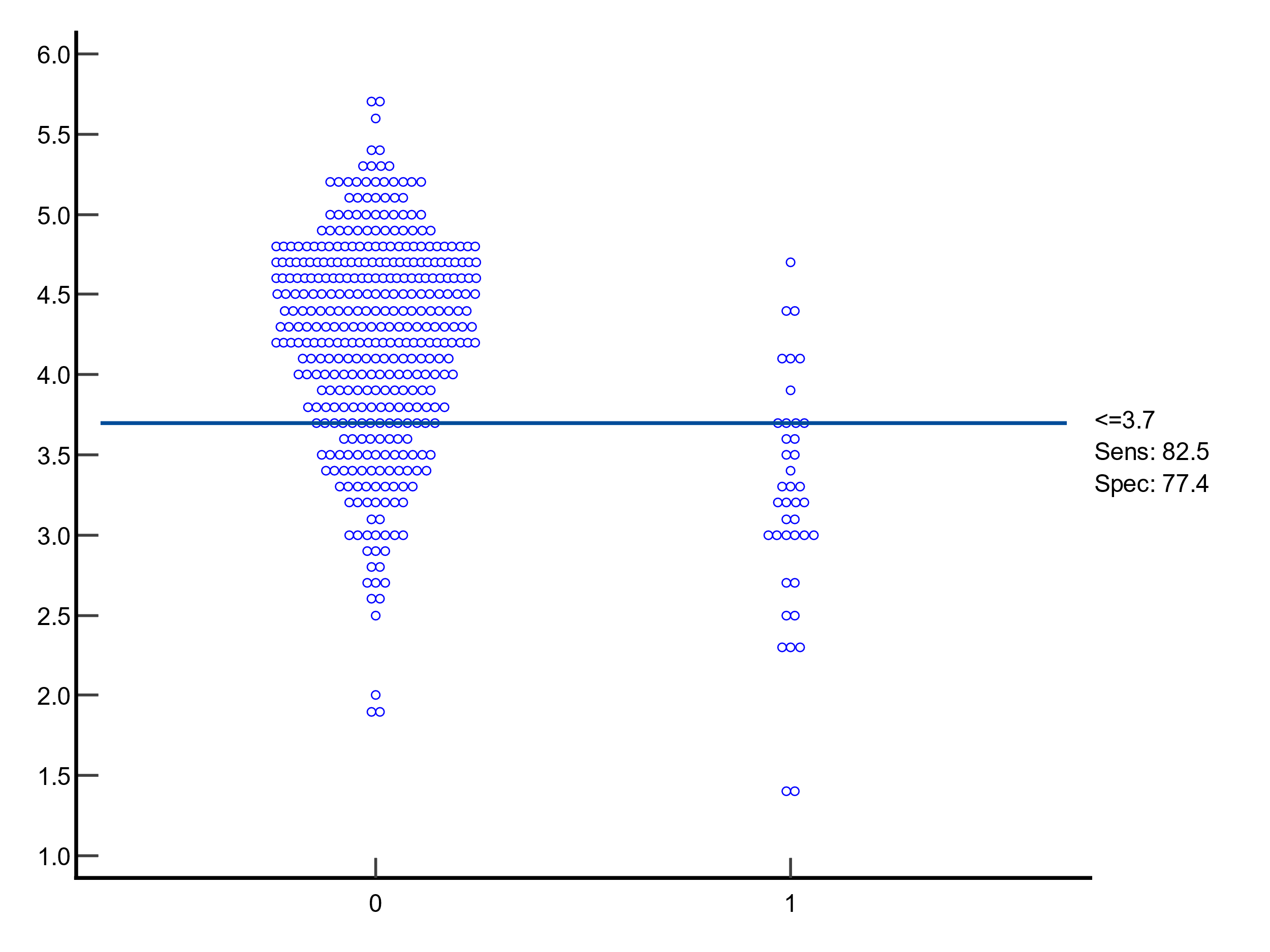 Survivor
Non-survivor